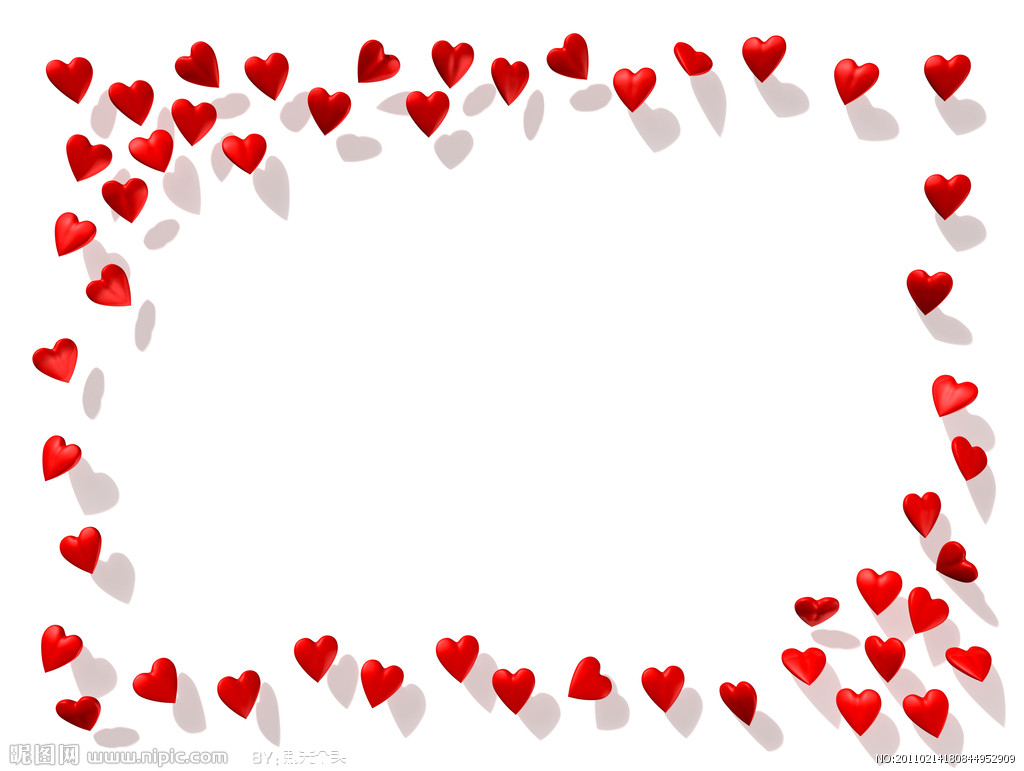 Look and say.
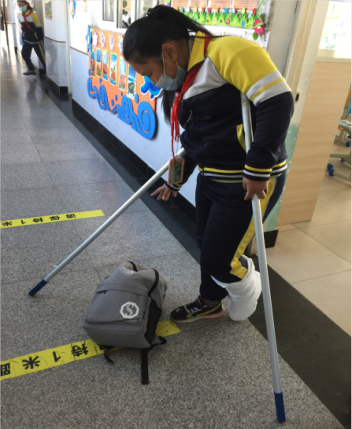 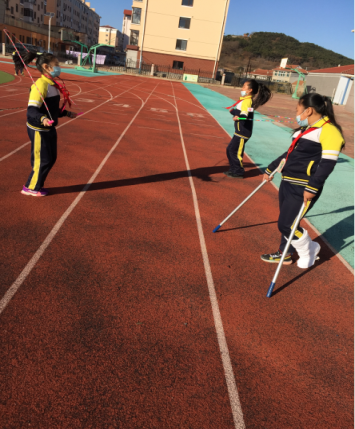 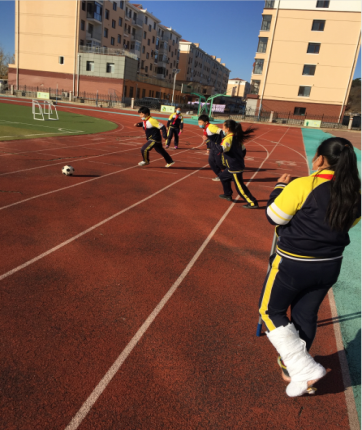 skip
play football
carry the bag
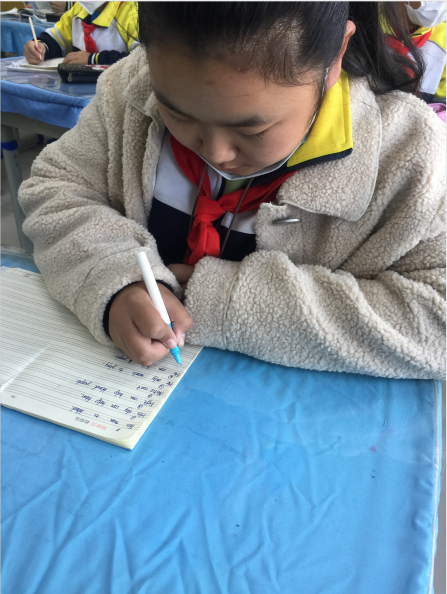 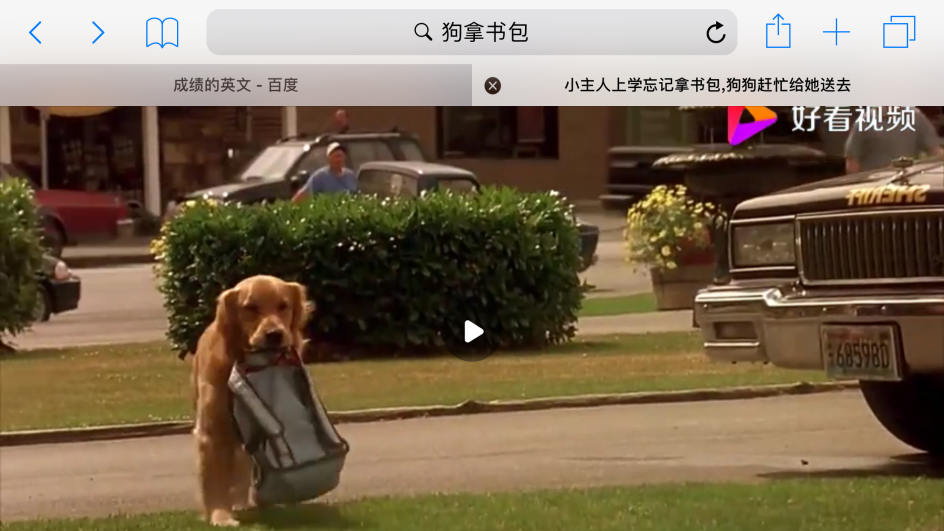 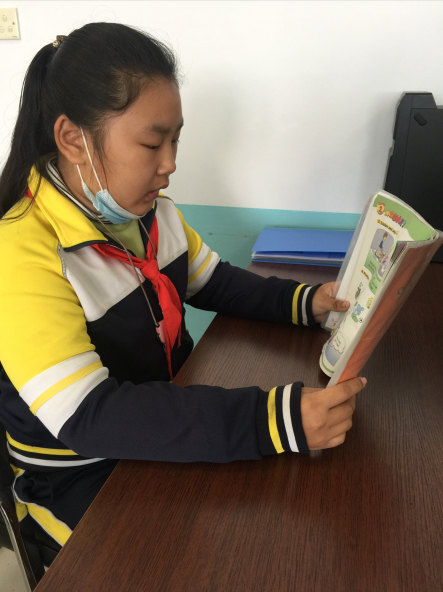 write
read
help her
What could\couldn't she do?
Then, she couldn't ... , but ... could ... .
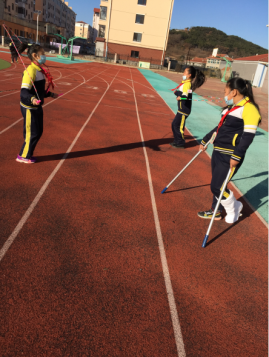 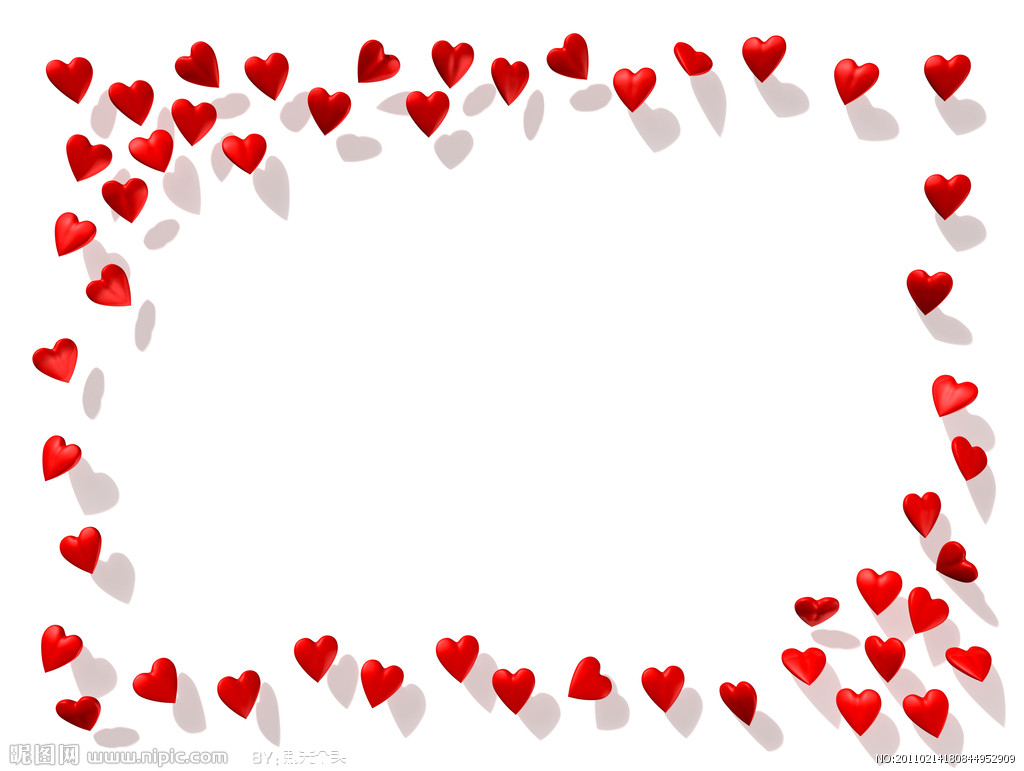 Look and say.
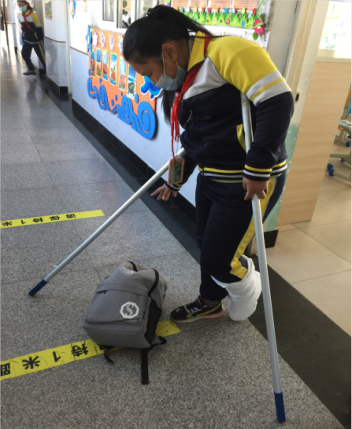 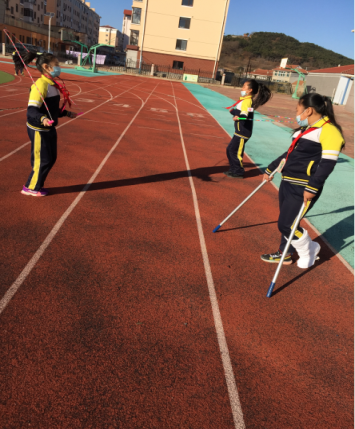 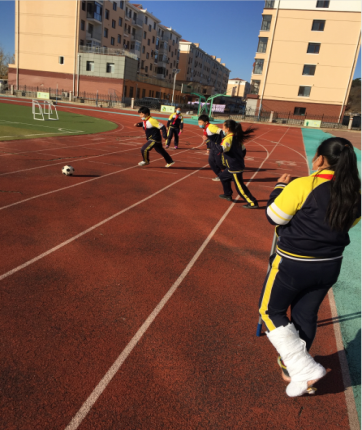 skip
play football
carry the bag
She couldn't _______ then,but she can ________now.
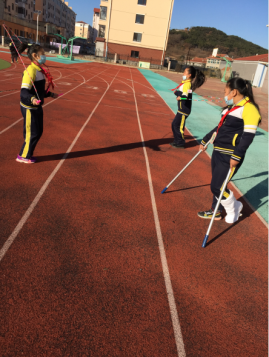 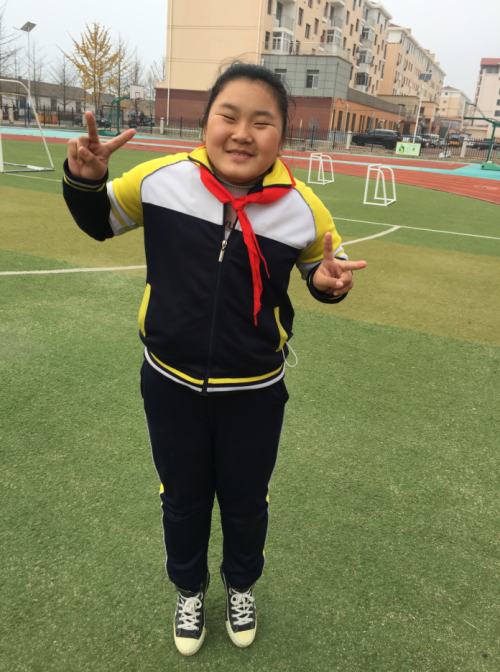 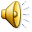 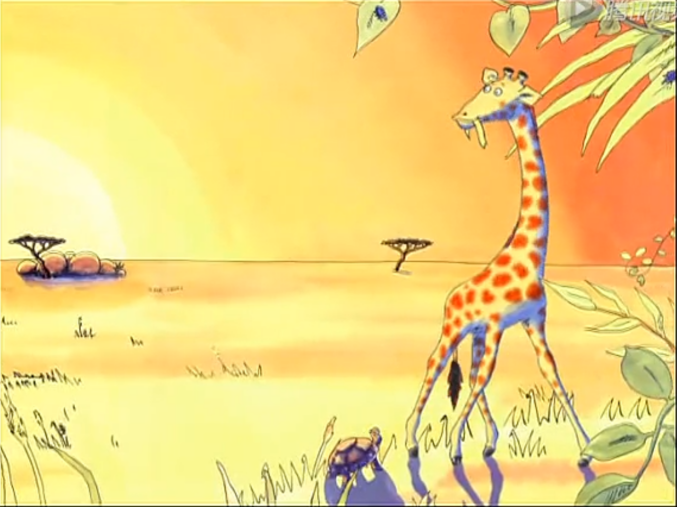 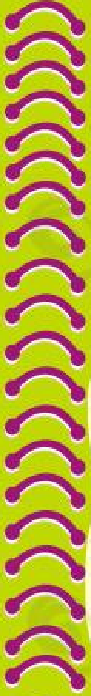 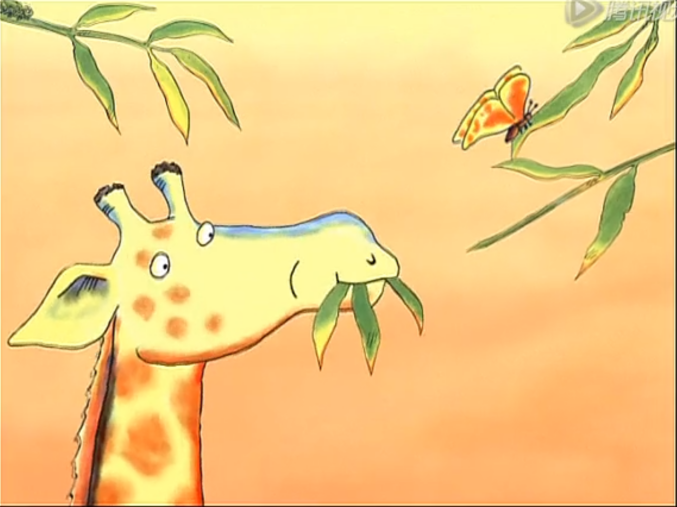 Gerald was a tall giraffe, but his legs were rather thin.
杰拉德是只长颈鹿，可惜腿瘦得骨头连着皮。
He was very good at standing, he could eat the leaves easily.
他静静站立十分优雅，抬头就能吃到树上的叶子。
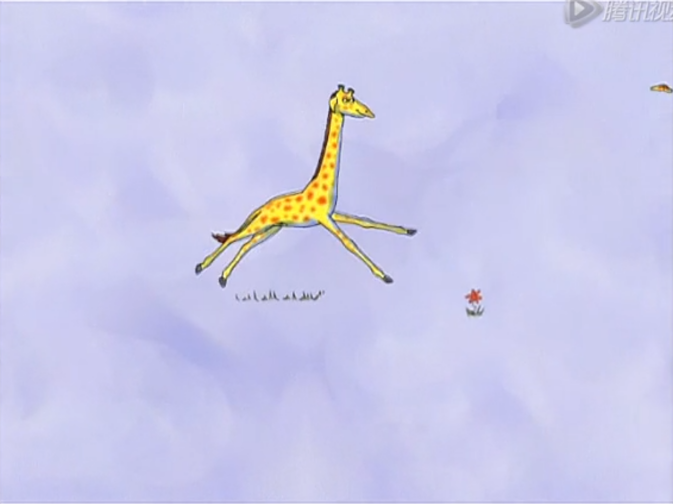 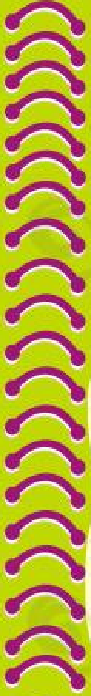 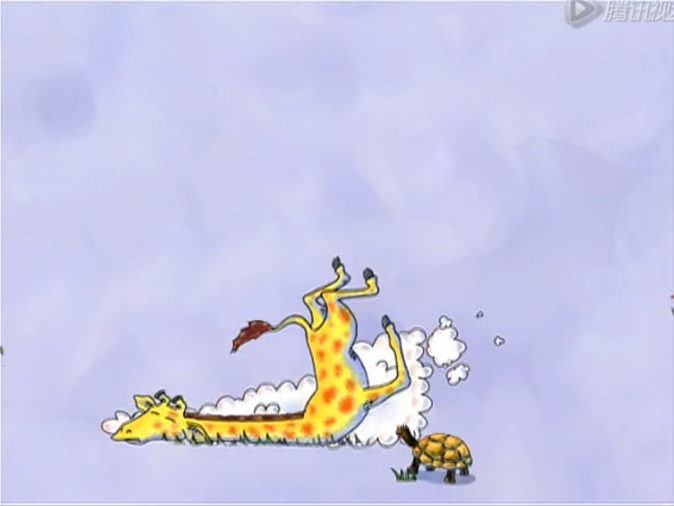 He couldn't run fast.
　他不能跑动起来。
When he did that ,he fell at the knees.
　每当他这样做，就会摔得四脚朝天。
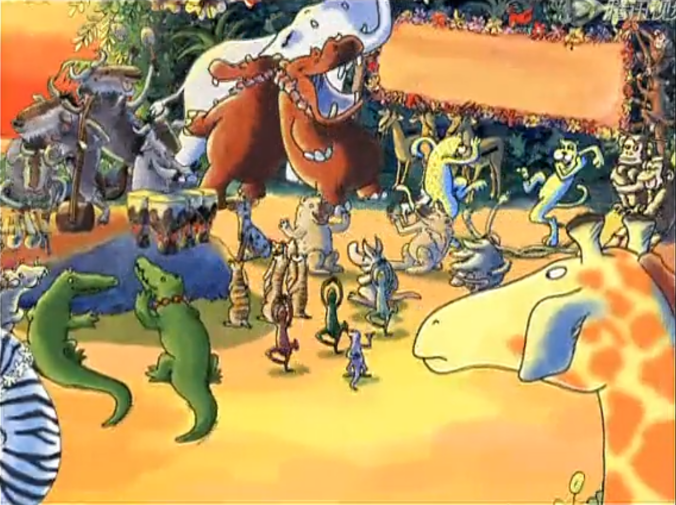 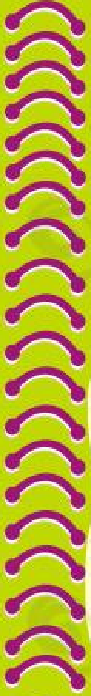 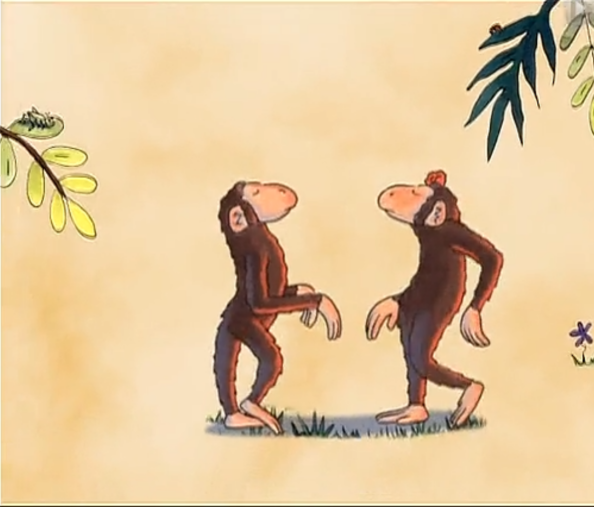 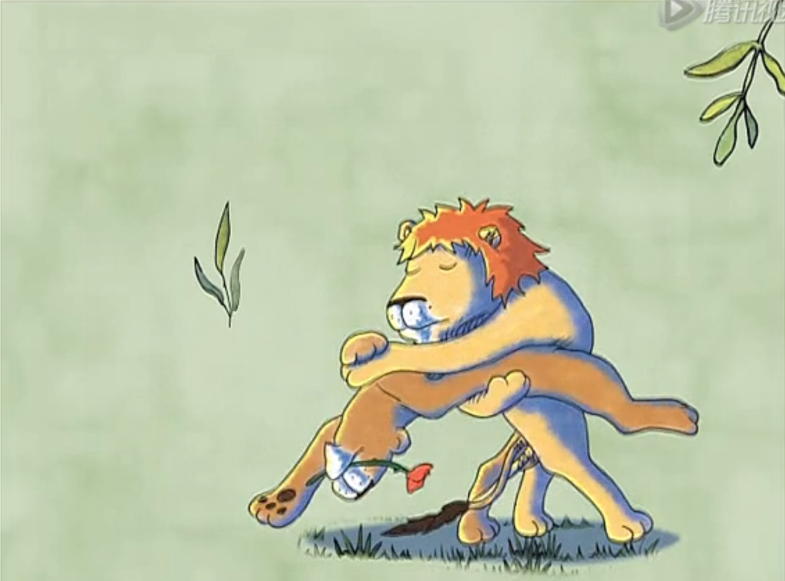 Now every year ,the animals had the Jungle Dance.But Gerald wasn't good at it.
每年动物们都举行丛林舞会.但杰拉德却不擅长。
The monkeys could do a cha-cha.
The lions could dance a tango.
　　　　猴子们集体跳恰恰。
　　　　狮子们成对跳起探戈。
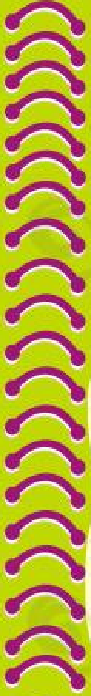 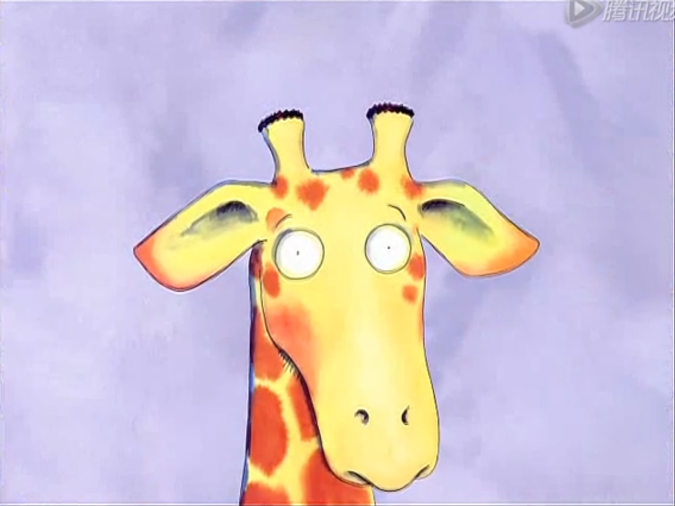 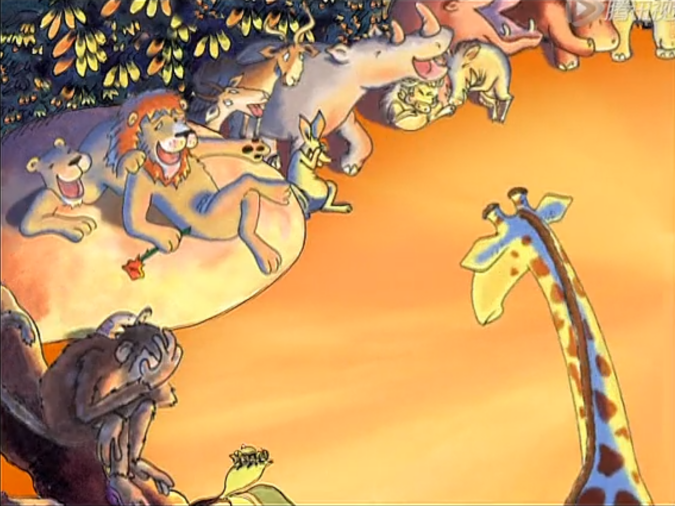 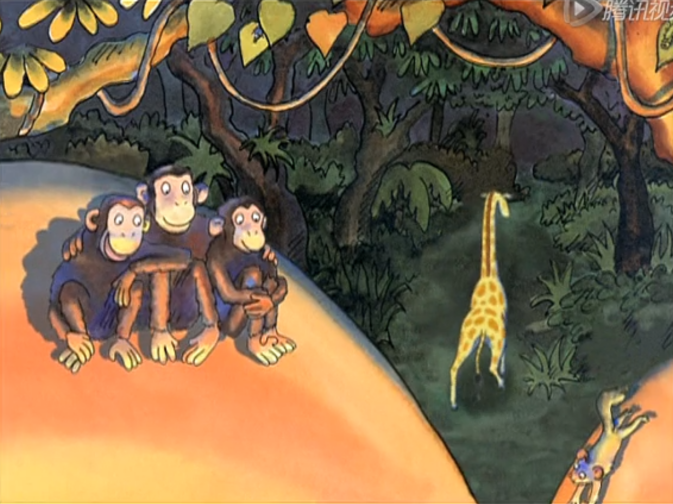 Gerald walked to the floor. But the animals all laughed,“Giraffes can’t dance, you silly fool. ”
杰拉德鼓足勇气走上舞台。“长颈鹿天生不会跳舞，你别犯傻啦！
“They’re right. I can't dance. ”
　　　“他们说得对，我不会跳舞。”
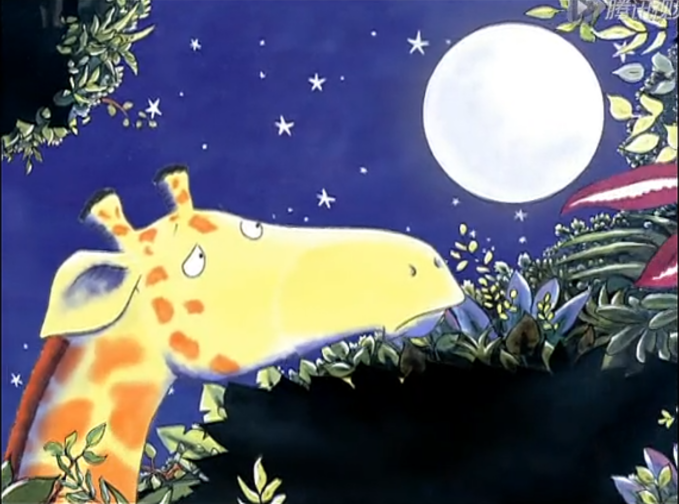 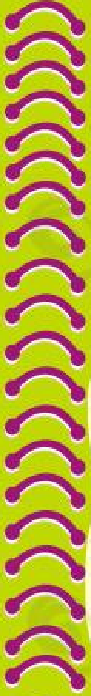 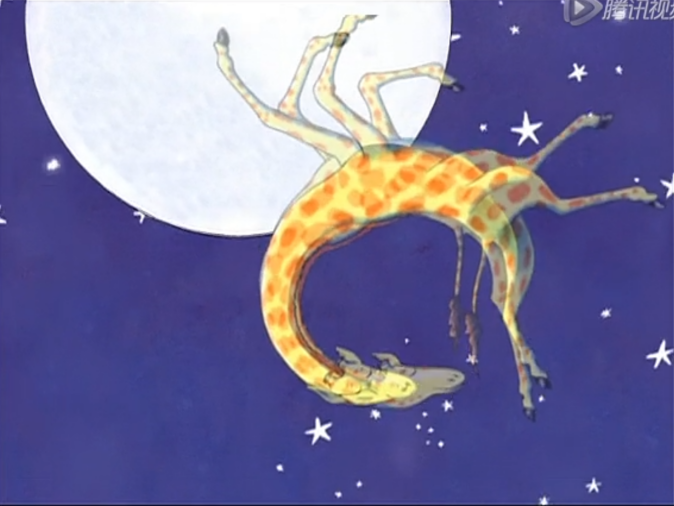 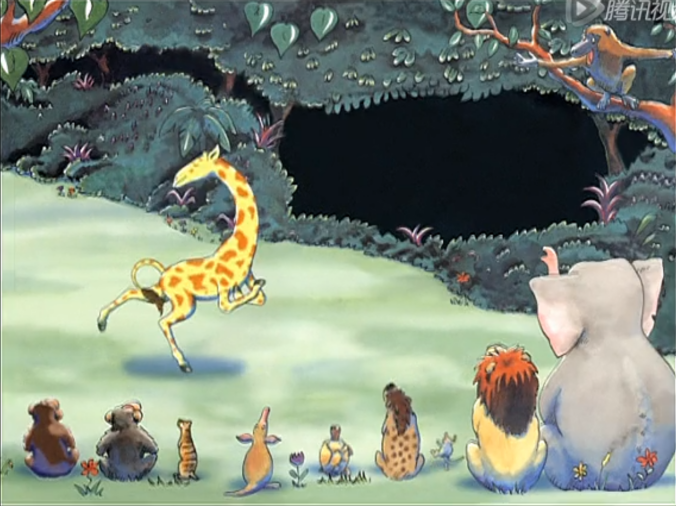 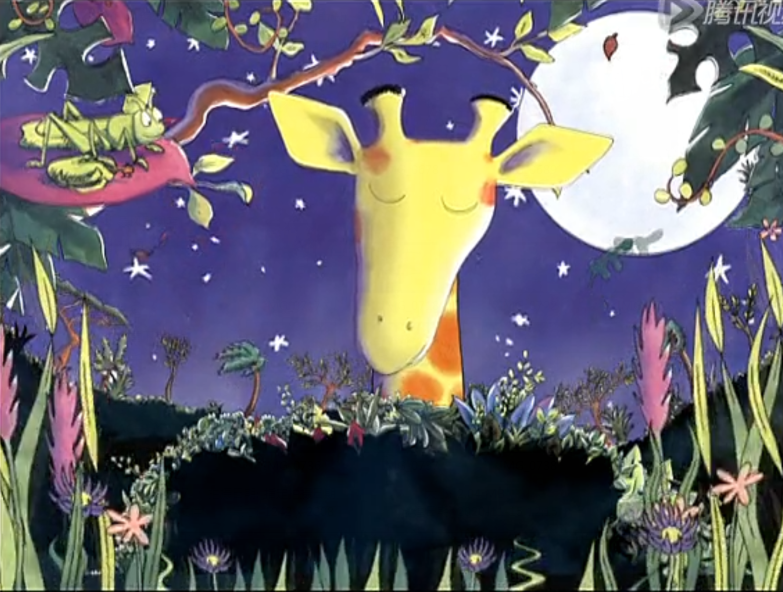 Gerald was very sad.
Suddenly he could hear the sweetest music from the trees and grass.
杰拉德很伤心。忽然间，他听到树和草发出最甜美的音乐。
He felt so wonderful, “I can dance!　 
  Yes, I can dance!” Gerald cried.
  杰拉德的感觉非常美妙，他喊道：“我  
  会跳舞了！我会跳舞了！”